Shalom School of Theology
(SSOT)

Hermeneutics 101
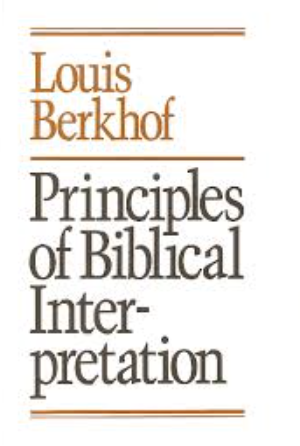 “Hermeneutics is the science that teaches us the principles, laws, and methods of interpretation.”
“We must distinguish between general and special hermeneutics. 

The former applies to interpretation of all kinds of writings; the latter to that of certain definite kinds of literature productions, such as laws, history, prophecy, poetry.  ”
“Hermeneutica Sacra has a very special character, because it deals with a book that is unique in the realm of literature, viz., with the Bible as the inspired Word of God. It is only when we recognize the principle of divine inspiration of the Bible that we can maintain the theological character of Hermeneutica Sacra.”
General Hermeneutics
1.	What Kind Of Passage Is This?
(Type of literature – genre)
Is it history?
JUDGES 3:7-11
JUDGES 9:8-15
JONAH
MATTHEW
GENESIS
If the passage is historical, then we must remember that its purpose is to describe things that actually happened.

Hence, our question is: “Are these accounts written and intended as statements of historical facts – that they really happened this way?”
General Hermeneutics
1.	What Kind Of Passage Is This?
(Type of literature – genre)
Is it history?
Is it poetry?
JOB
PSALM
ISAIAH
38:8
104:3
40:12
93:1
96:10
104:5
General Hermeneutics
1.	What Kind Of Passage Is This?
(Type of literature – genre)
Is it history?
Is it poetry?
Is it prophecy?
Foretell
Forth-tell
MICAH 4:1-5
MICAH 3:9-12
Prophet’s 
own day
Beyond prophet’s 
own day
First
Coming
Messiah’s coming
Second
Coming
General Hermeneutics
1.	What Kind Of Passage Is This?
(Type of literature – genre)
Is it history?
Is it poetry?
Is it prophecy?
Foretell
Forth-tell
MICAH 4:1-5
MICAH 3:9-12
** What is the context? Who was the prophet? Who were the hearers? What was happening in the world around him at that time?
** What was the relevance of the prophecy to the prophet’s own day?  Is there an “immediate” and a “future” fulfillment?
General Hermeneutics
1.	What Kind Of Passage Is This?
(Type of literature – genre)
Is it history?
Is it poetry?
Is it prophecy?
Foretell
Forth-tell
MICAH 4:1-5
MICAH 3:9-12
** Is the prophecy conditional? (cf. JEREMIAH 26:17-19)
** Is the language figurative or to be taken literally?
     (Example: ISAIAH 11:6-9)
** How is it understood in the New Testament?
     (Example: JOEL 2:28-32; AMOS 9:11-12)
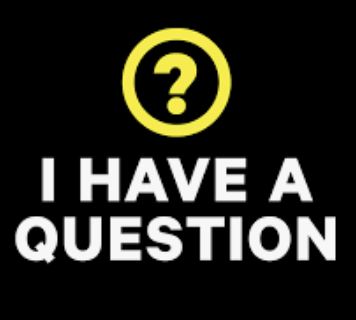 General Hermeneutics
2.	What Is The Context?
One of the greatest dangers when using the Bible is to take a verse, phrase or passage out of its place within the Bible.

We call this the context.
Every word of the Bible has three contexts.

We may think of these as the room, the house and the street in which the word lives.
General Hermeneutics
2.	What Is The Context?
The Room – the Biblical Context
“To whom is the writer addressing – Israel or the nations? Christians or non-Christians? Young or old? Obedient or disobedient?”
Revelation 3:20
JOSHUA 24:15
General Hermeneutics
2.	What Is The Context?
The Room – the Biblical Context
The House – the Historical Context
“What was happening in the world around Judea at this time? Who were the nations and what was their relation with Israel (OT) at the time this book was written? What was going on for the character at this time? What was the political situation then?”
ISAIAH 7
LUKE 2:1-3
PSALM 51
MATTHEW 5:41
General Hermeneutics
2.	What Is The Context?
The Room – the Biblical Context
The House – the Historical Context
The Street – the Cultural Context
Israel was an agricultural society.
Hence passages like PSALM 23 and JOHN 10:1-16 become more meaningful when we understand the foolish and helpless nature of sheep and the caring of a good shepherd.
Jesus’ parable about separating sheep from goats, or wheat from tares, take on greater significance when we appreciate how similar in appearance are eastern sheep and goats, and how hard it is to distinguish wild oats from the real crop.
General Hermeneutics
2.	What Is The Context?
The Room – the Biblical Context
The House – the Historical Context
The Street – the Cultural Context
A little knowledge of the 7 cities (REVELATION 2-3) will make the message to the church in each city much more vivid. 
For example, Laodicea (REVELATION 3:14-22) piped its water into the city from distant hot springs and it therefore arrived lukewarm. It was also a wealthy banking city and boasted an eye hospital producing a special eye ointment.
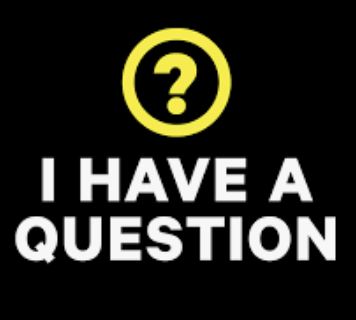